ПРЕЗЕНТАЦИЯ к досугу «Гармонь любимая»
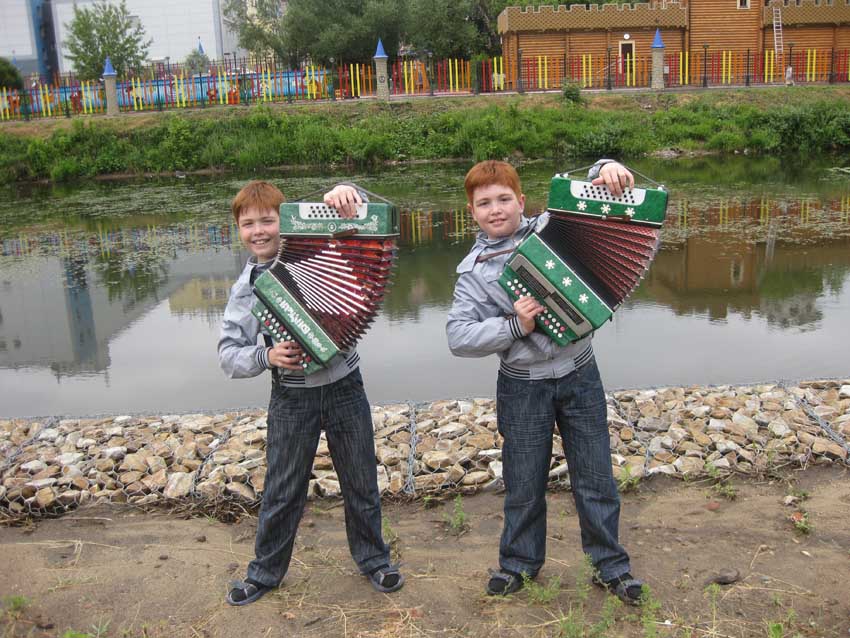 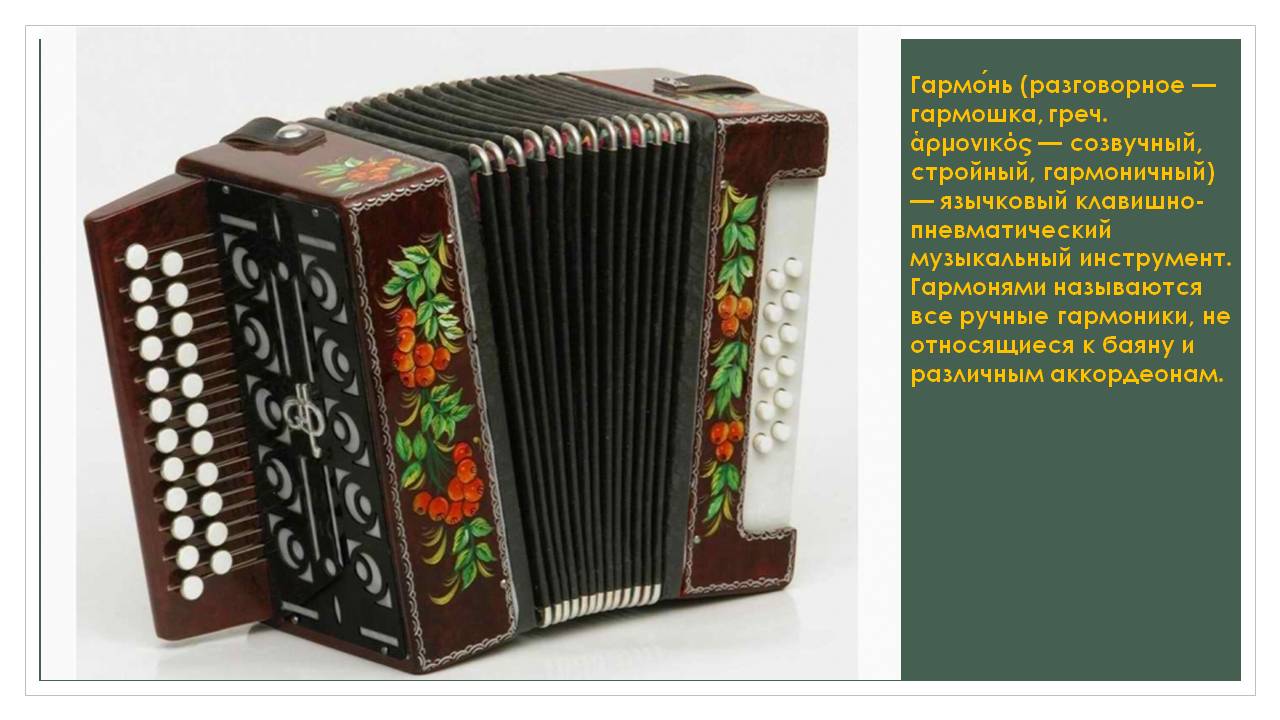 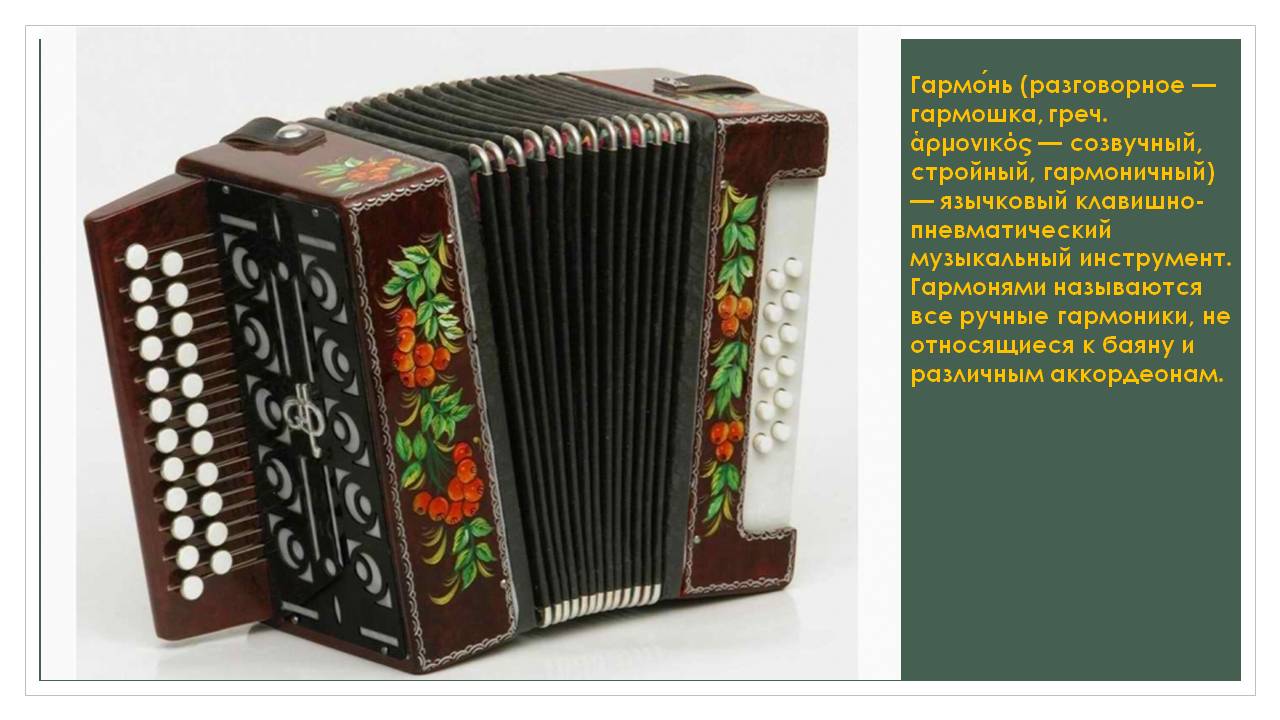 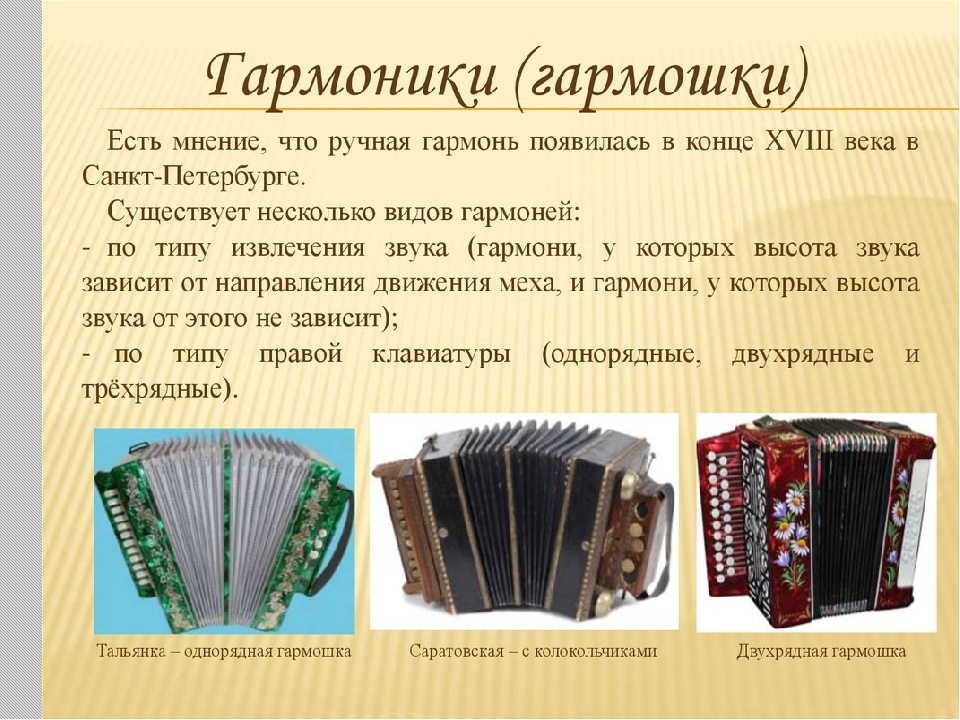 Бологовская  гармоника
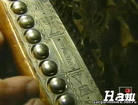 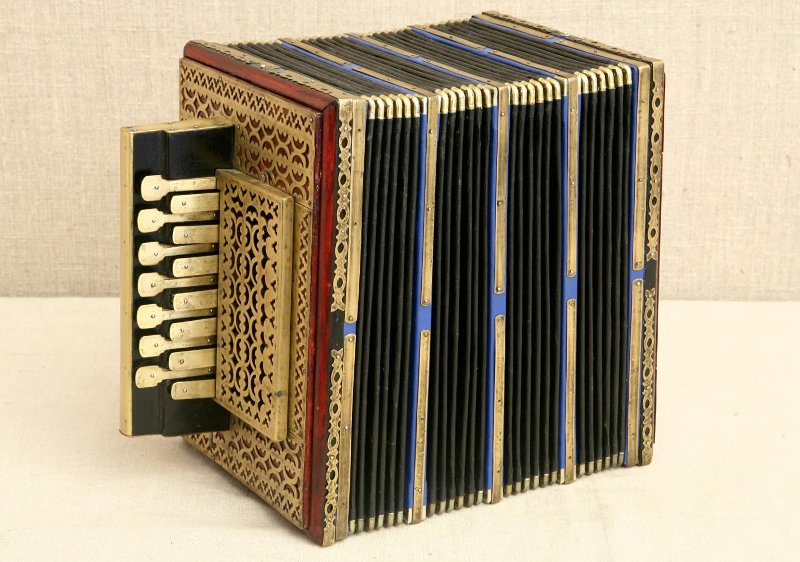 Гармонь – не просто ящик музыкальный,
Она – хранительница русской старины,
Народной мудрости источник уникальный,
Культурное наследие страны!
Шуйская гармонь
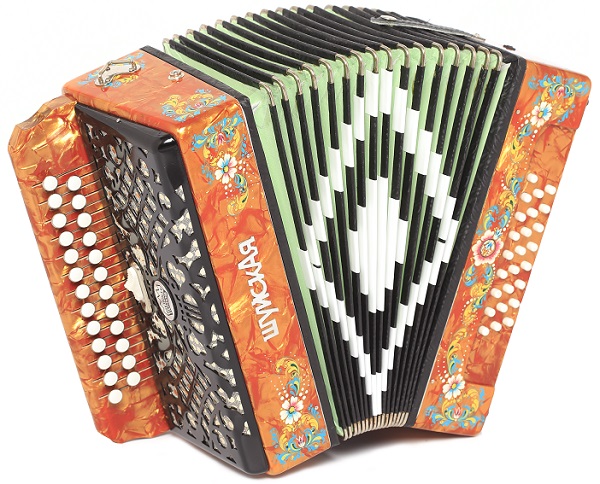 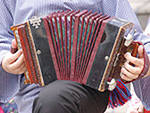 Своя, простая, русская, народная,
Гармонь тревожит сердце благородное,
И музыкой волнующей, особенной,
Вновь наши души связывает 
		     с Родиной!
Тульская гармонь
Старинная волшебница гармошка,
Моя звонкоголосая княжна,
Ты к празднику, словно к обеду ложка,
Любому поколению нужна!
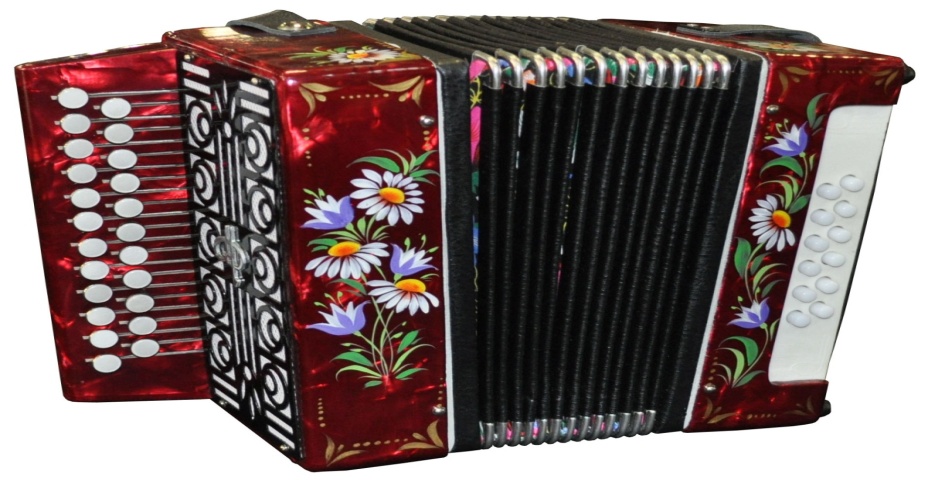 Саратовская гармонь
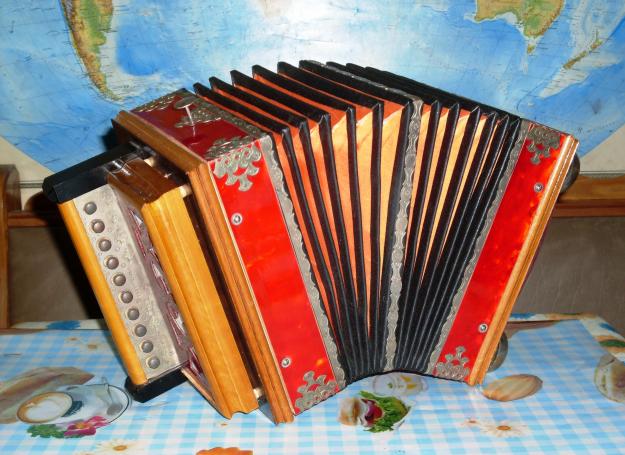 Нижегородская гармонь
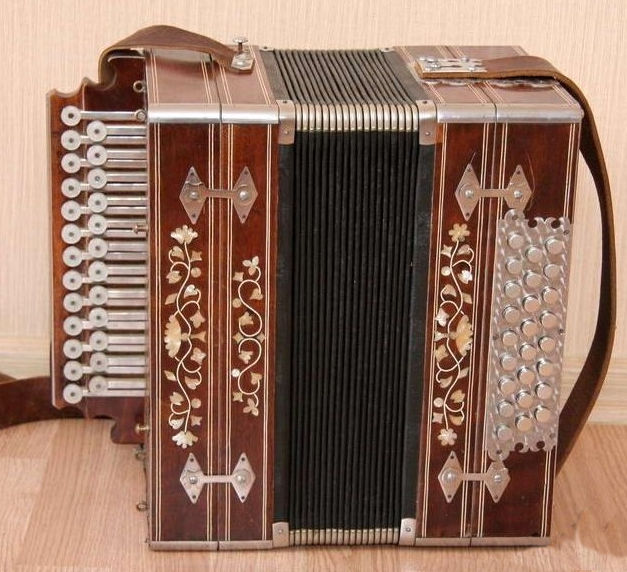 Ты дорогая, милая отрада,
Поёшь о том, чему учила мать,
Показывая Родине, как надо
Культуру и Отечество спасать.
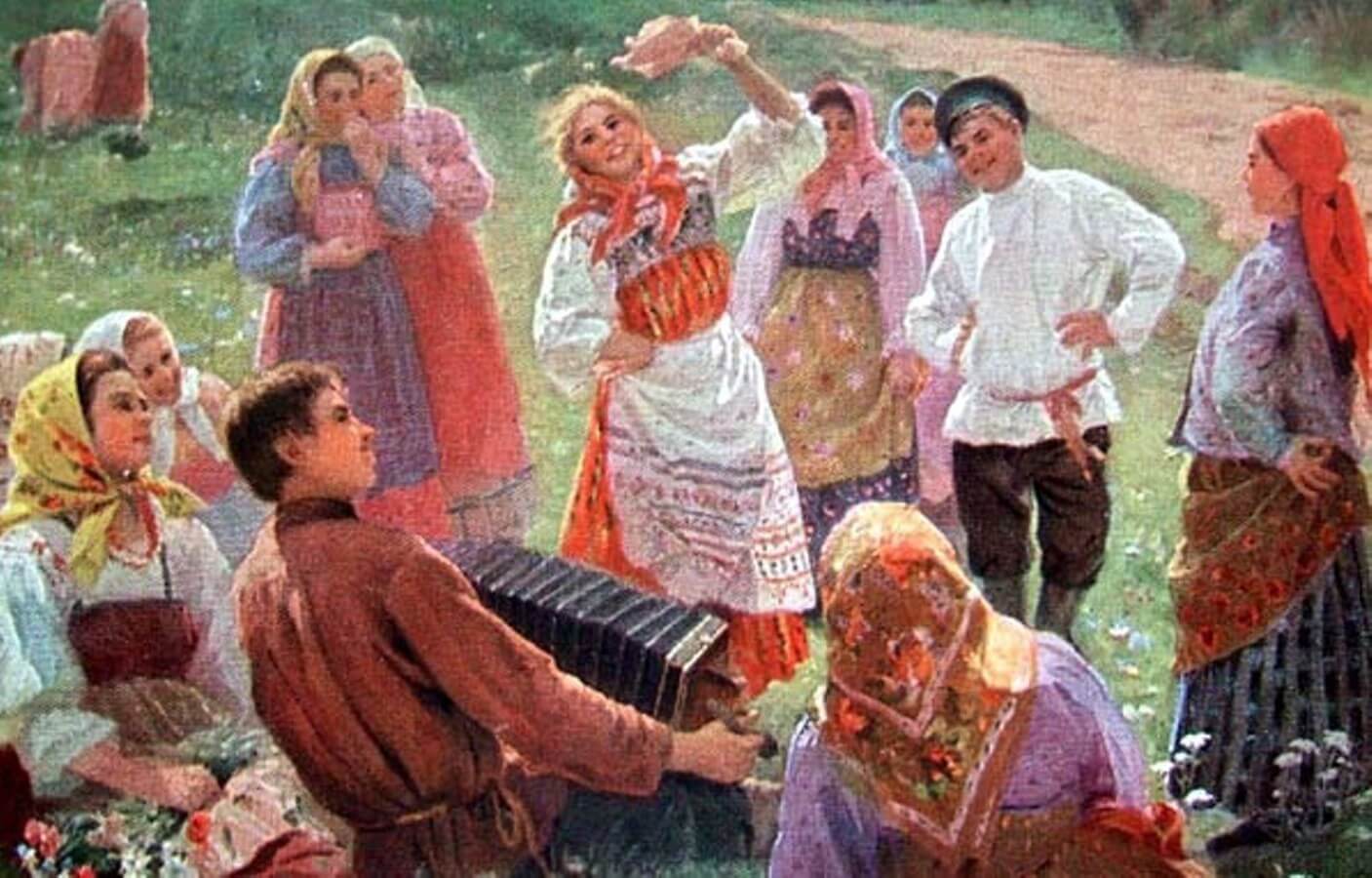 Напрасно кто-то рассмеётся, 
Сейчас во многих городах
Уже не знают, как зовётся,  
Та, что держу в своих руках.
Та, что дрожит в моих  ладонях, 
Лишь только пальцами коснусь,
А было время, на гармонях 
Играла  вся  Святая Русь.
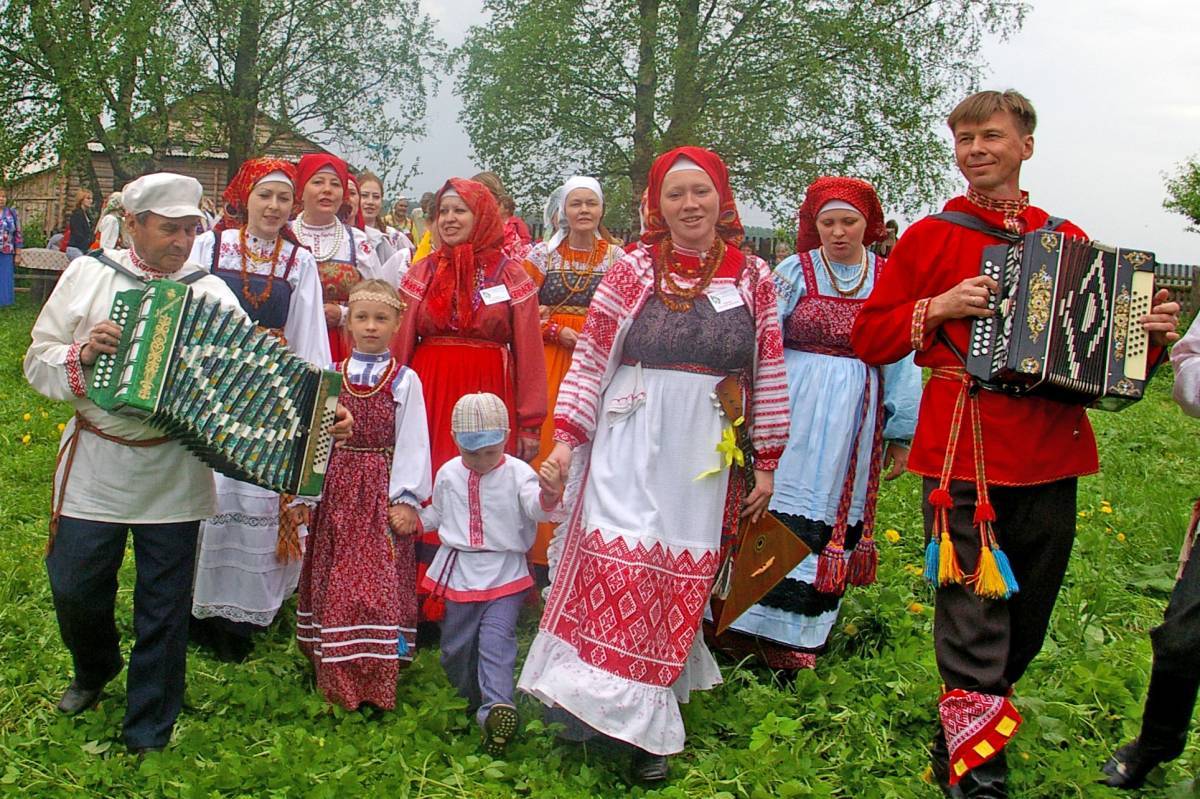 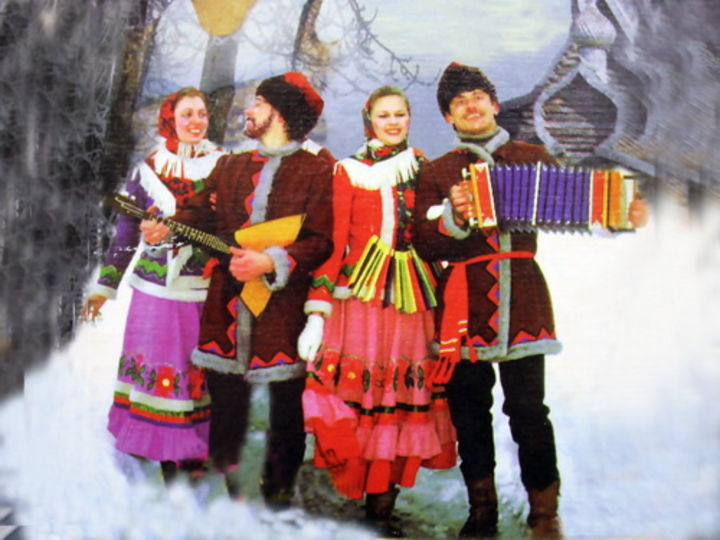 Она столетия копила 
В себе энергию людей
И очень бережно хранила 
Мотивы стороны моей.
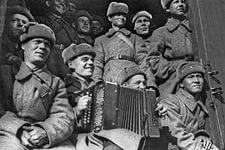 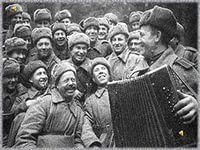 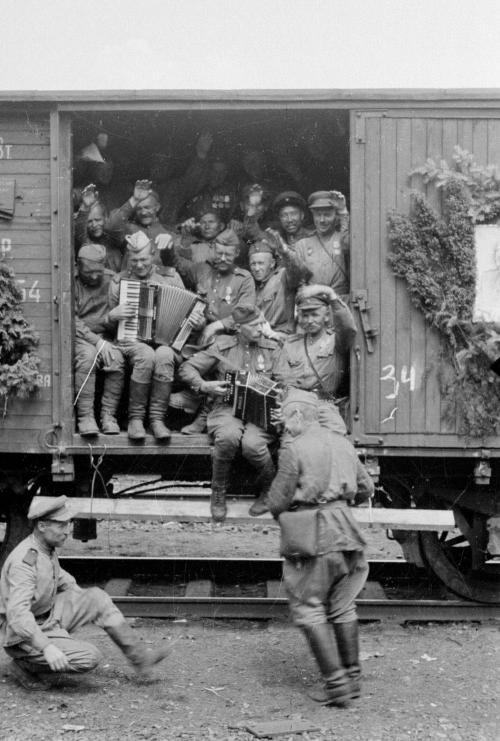 Когда пришли года лихие, 
Запахло в воздухе войной,
На фронт ребята молодые 
Гармошку увезли с собой.
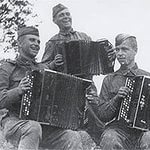 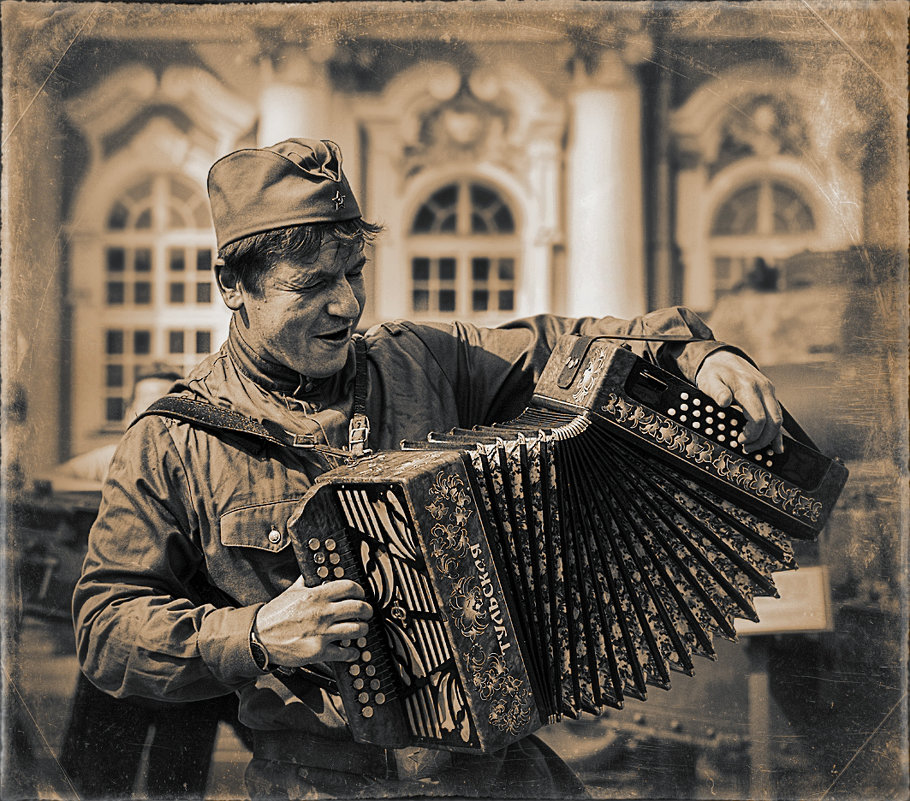 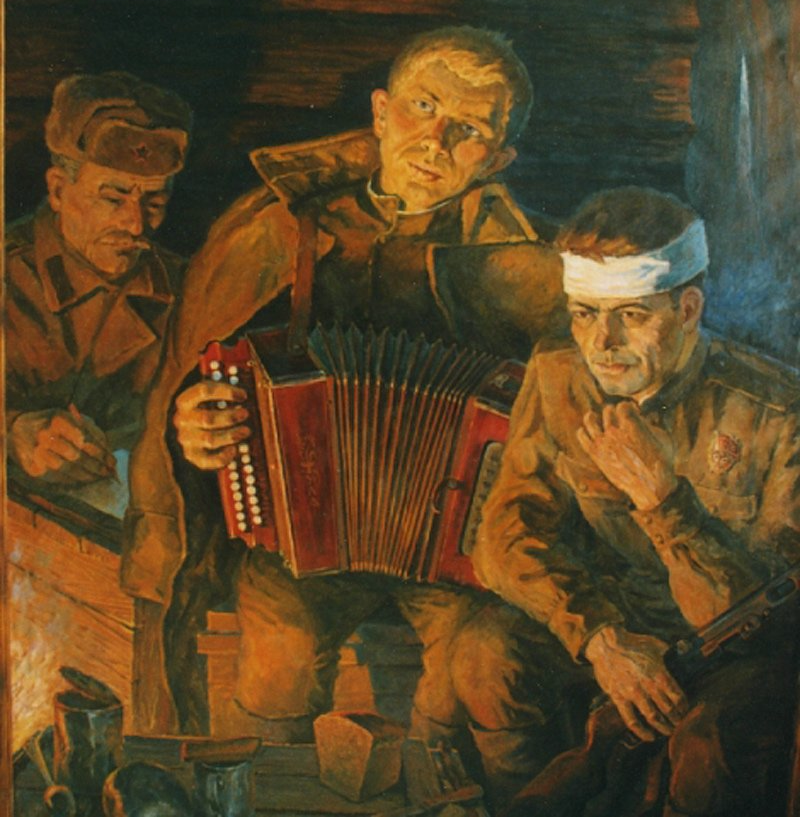 Десятки вёрст
промчавшись в танках, 
Пройдя сквозь тысячи преград,
Гармонь в окопах и землянках 
Лечила музыкой солдат.
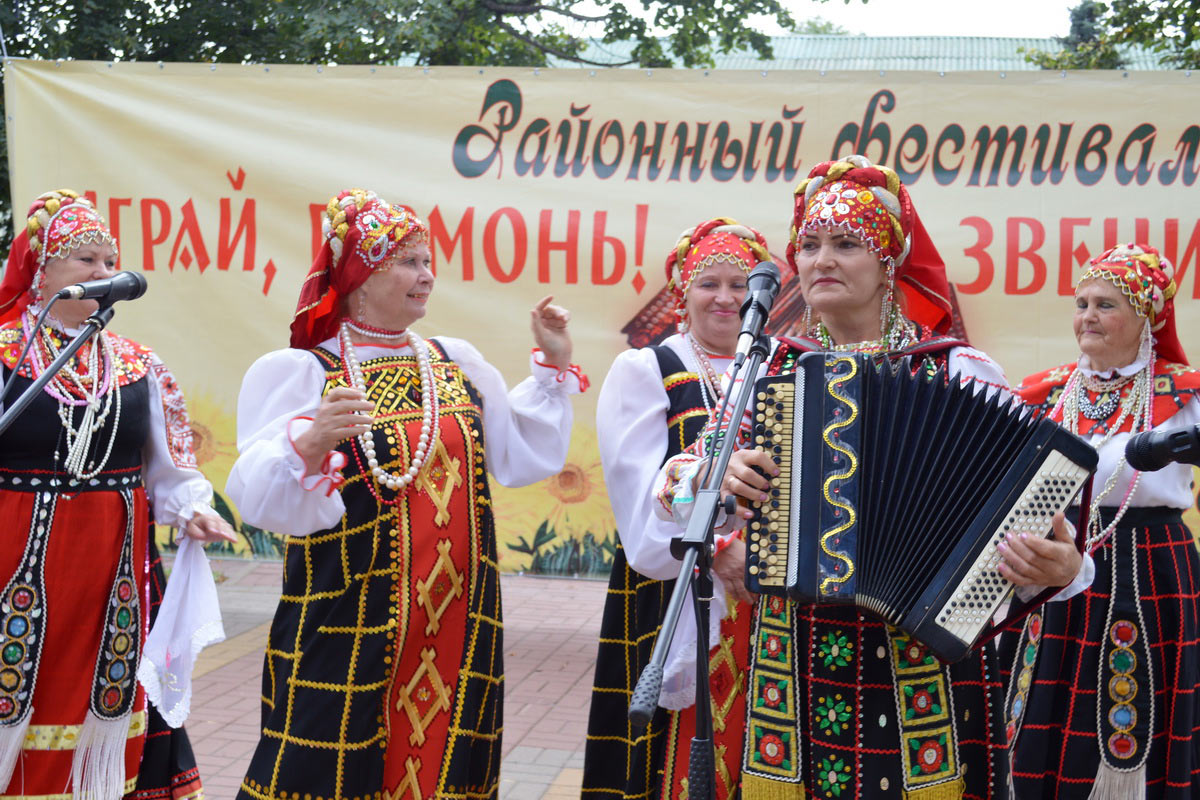 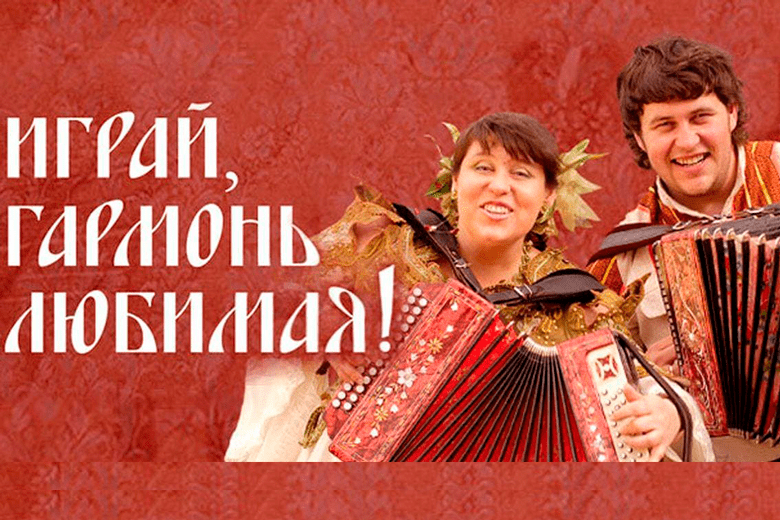 В России существует уже десятая «Золотая десятка» лучших гармонистов России. Это настоящие подвижники народной культуры 
и непременные участники передачи «Играй, гармонь любимая!».
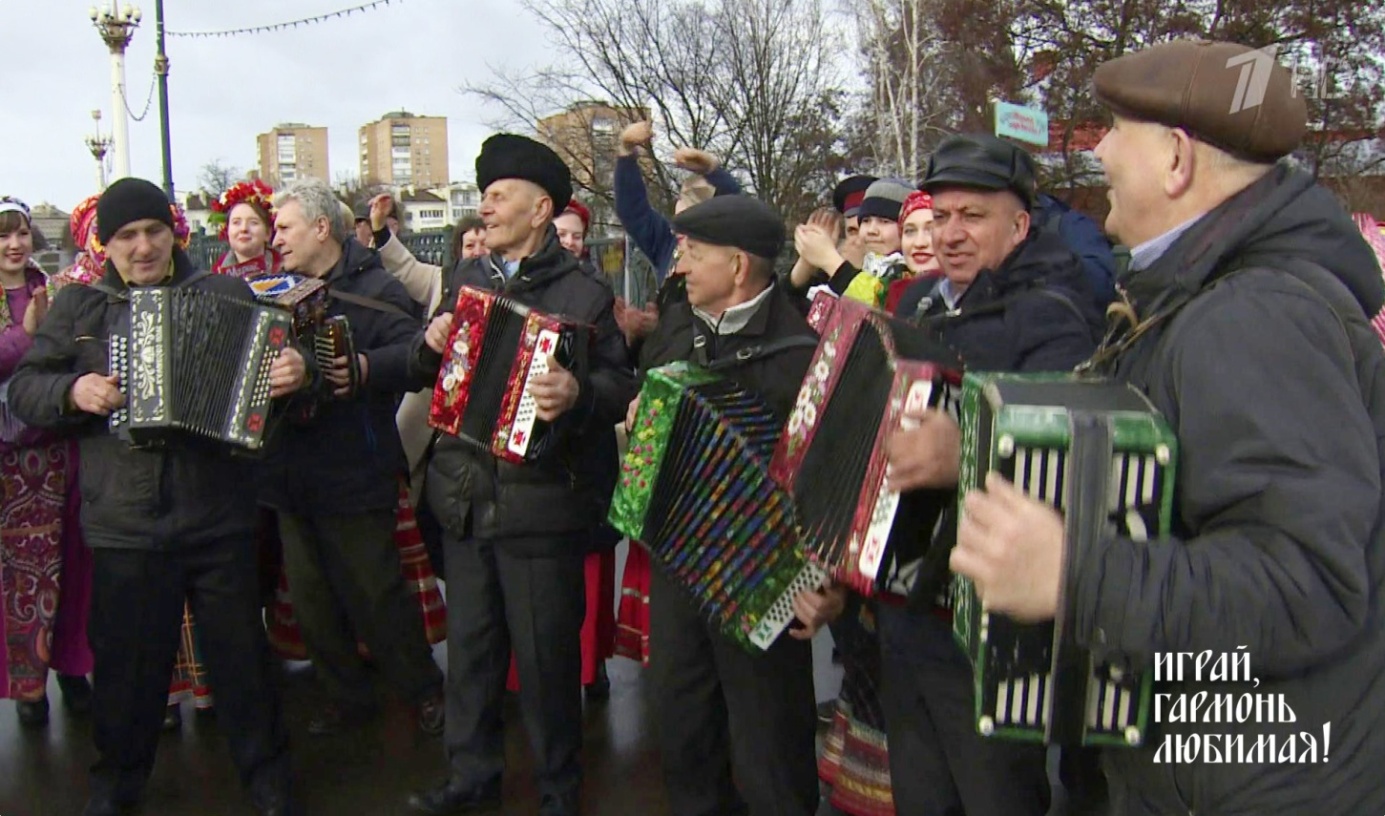 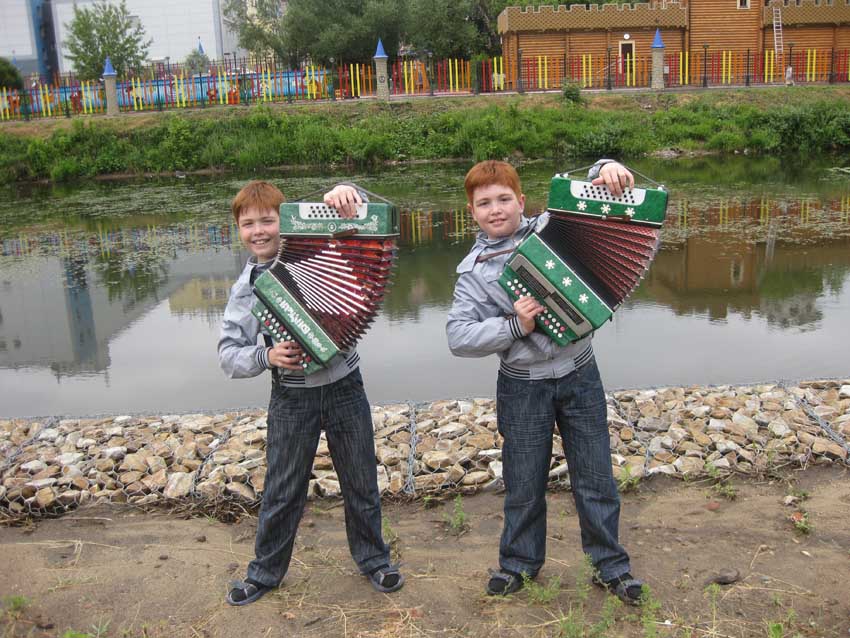 СоставительЕ.В.Илькив,музыкальный руководитель,МКДОУ Детский сад «Рябинка»,пгт. Куминский, Кондинский район, ХМАО – ЮграВ презентации использованыстихи поэта и гармониста Сергея БорискинаФото из открытых источников Интернета